Наблюдения над порядком слов при изучении синтаксиса.Учитель Ершова С.А.
Словорасположение есть одна из великих тайн слога.                                                                                                                                                                    
	 И.И.Давыдов
Цели и задачи.
Цели: углубление знаний по синтаксису; воспитание вдумчивого читателя.
Задачи: подвести учащихся к осознанию того, что порядок слов в русском языке обладает гибкостью; показать характерное для каждого члена предложения место в высказывании; дать понятие прямого и обратного порядка слов; показать, как особое расположение слов становится основой выразительных средств.
Прочитайте и понаблюдайте, как меняется смысл предложений в зависимости от положения местоимения себя.
А если всё же уйти от себя? Хватит о себе? Я ничто, я люблю лишь себя в хирургии, я люблю себя лишь в хирургии, лишь я люблю себя в хирургии. (Ю. Крелин)
Задание для 1 группы: укажите, какие перестановки слов вообще нельзя сделать в предложениях.
На берегу вертелись на злых лошадёнках два молодых киргиза. (Паустовский) 2) За большим с резными ножками столом сидело четверо.(Н.Островский).
Задание для 2 группы: Влияет ли местоположение числительного на смысл высказывания? Почему?
1)Минуты две проходят в молчании. (Чехов)
Десять секунд показались мне за целый час (Л.Толстой) 3)А в лесу десять всадников нахлёстывали лошадей.(Н.Островский) 4) Штук шесть громадных степных овчарок вдруг(…) бросились навстречу бричке.(Чехов)
Понаблюдаем над подлежащим и сказуемым.Поменяем их местами. В каких предложениях особая смысловая нагрузка падает на сказуемое? Какое место в предложении оно занимает?
1) Хаджи-Мурат ехал шагом. (Л.Толстой) 2) Оглянулся Жилин на свою лошадь(Л.Толстой). 3) С неизъяснимым нетерпением ожидал я моего противника.(Пушкин) 4)Холодные тучи лежали на вершинах гор.(Лермонтов) 5) Наступил длинный осенний день(Чехов).
Инверсия – обратный порядок слов.
. В некоторых случаях подлежащее ставится после сказуемого, и такой порядок является нормой.
В авторских словах,разрывающих прямую речь.
-Вот,- вздыхает Никифор,- отдыхает земля.(Паустовский).
В авторских ремарках.
Входит царица,в большом наряде, и, поклонившись Иоанну,останавливается…
(А.К.Толстой)
В описаниях, сообщающих о существовании явления, состояния природы.
Пришла зима, и, крутясь,загудели метели.
(Серафимович)
Определения.
Найдите определения, укажите морфологические средства их выражения.В каких высказываниях определение занимает нормативное положение?При каком порядке слов признаки лица или явления оказываются более выделенными?
Какое из определений  - согласованное или несогласованное - легче подвергается инверсии?
1)Высокая соболья шапка с золотыми кистями была надвинута на его сверкающие глаза. (Пушкин) 2) Улица пустая вообще производит ужасное впечатление.(Булгаков) 3) Мы вошли в крошечный двор при соборе.(Паустовский) 4) Неопределенного возраста худенькая женщина в стёганой кацавейке выстукивала что-то на машинке.(Леонов)5) В столице установилась дождливая, с переменным ветром погода.(Леонов)
Опишите оттенки смысла, присущие второму предложению из каждой пары.
1).Над воротами возвысилась вывеска,изображающая дородного амура с  факелом в руке(Пушкин) . – Вывеска, изображающая дородного амура с  факелом в руке, возвысилась над воротами.
2).Перед графинею стоял незнакомый мужчина.(Пушкин) – Незнакомый мужчина стоял перед графинею.
3).На стене висели два портрета(Пушкин).- Два портрета висели на стене.
Каждое второе предложение имеет инверсионное расположение слов.
Докажите, что обратный порядок слов обусловлен смыслом предшествующего предложения.
1) В самом серьёзном расположении духа Пьер подъехал к дому старого князя. Дом этот уцелел.(Л.Толстой)
2)Весь дом ещё спал, стоя в сухом ослепительном свете. Не спал один старый хозяин.(Бунин)
Наряду с инверсией выразительными средствами являются параллелизм и хиазм.
Синтаксический параллелизм – соблюдение одинакового порядка слов в следующих друг за другом предложениях.
Хиазм – зеркальное расположение слов  в частях сложного предложения.
В каких высказываниях используется параллелизм,а в каких – хиазм?
1)Над потемневшими садами чуть заметно зажглись звёзды,и звуки понемногу затихли в станице(Л.Толстой). 2) Листопадом шуршала осень, зима наливалась морозом,снегами.(Шолохов) 3)Ужель меня несчастней нету / И нет виновнее его?(Лермонтов) 4)Твой ум глубок,что море,/Твой дух высок,что горы.(Брюсов) 5) Когда умирают травы – сохнут,/Когда умирают солнца – гаснут,/Когда умирают люди – поют песни.(В.Хлебников)
Напишите пейзажную зарисовку на тему «Закат солнца».Употребите в ней хиазм, инверсию. Проявляйте чувство меры.
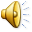 Естественный порядок слов может изменяться, когда нужно придать какому-либо слову большую выразительность.
                                                                                           А.Востоков
Использованные интернет-ресурсы:
http://www.google.ru/search?q=%D0%BF%D0%B5%D0%B9%D0%B7%D0%B0%D0%B6-%D0%BA%D0%B0%D1%80%D1%82%D0%B8%D0%BD%D0%BA%D0%B8&hl=ru&newwindow=1&client=firefox&hs=gmr&rls=ru.yandex:ru:official&prmd=imvns&tbm=isch&tbo=u&source=univ&sa=X&ei=ndh9T66aM8GUOqvYvMEM&ved=0CC8QsAQ&biw=1280&bih=837